QFTB – Onboarding and Training
April 7, 2020
Co-ChairsJustin GrishkinBecca PuleoMembersDavid AmundsonKevin FarthingSharon GinnMelanie LesterJaime Perpinan
Methodology
Shared personal experiences with onboarding and training
Attended Central HR’s “Onboarding Best Practices” training
Compared existing Central HR, FASS HR and CPFM resources
Evaluated responsible parties for onboarding and trainings
Finalized short, mid and long-term recommendations
Onboarding Recommendations
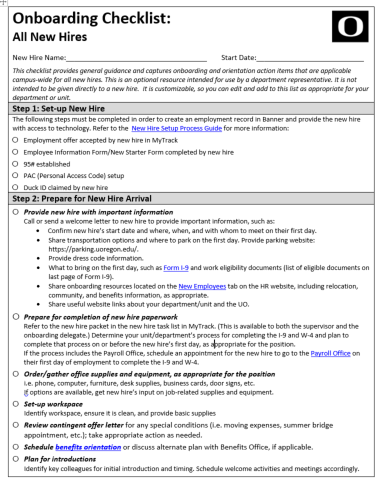 Training Recommendations
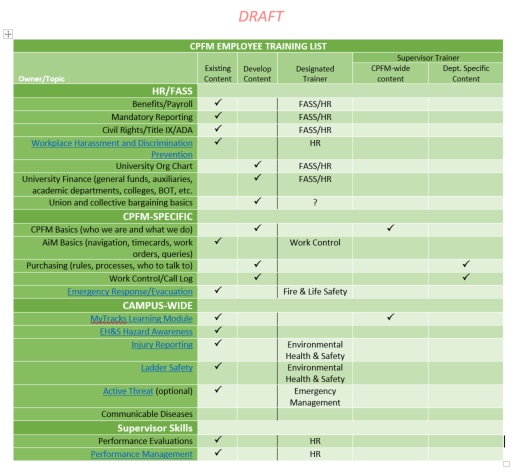 Outcomes
Consistent onboarding experience for all CPFM New Hires
Trust established through onboarding checklists and orientation partners
Engagement of supervisors in employee onboarding and training
Professional Development for all staff –  supporting opportunities for career growth by promoting job satisfaction which will increase job retention
Questions?